Agronomy Insects
(11) Alfalfa Weevil (adult/larva)
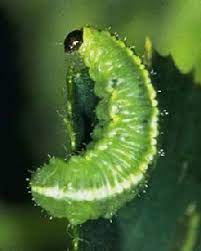 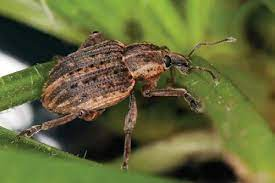 (12) Aphid
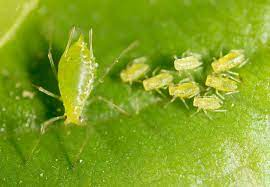 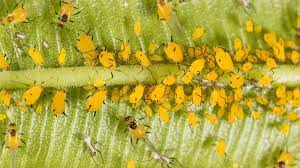 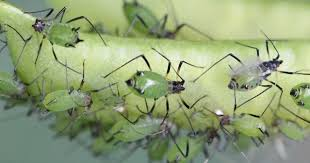 (13) Armyworm Adult (not on 2021 event)
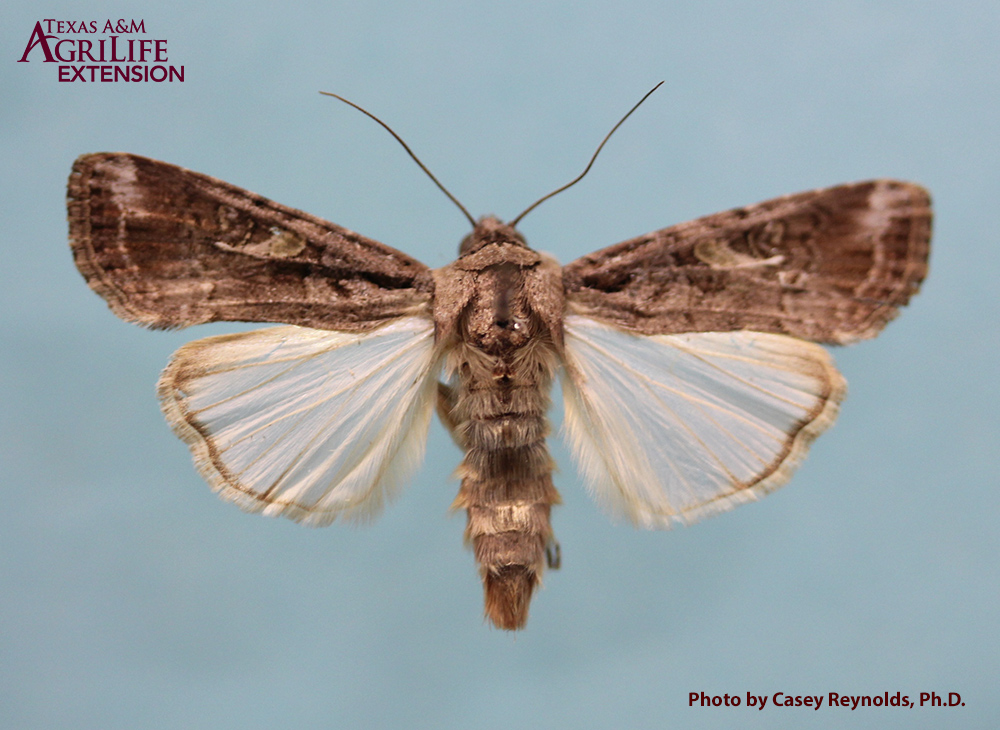 (14) Armyworm Larva
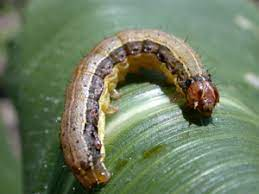 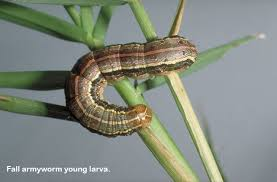 (15) Bean Leaf Beetle
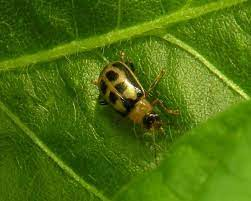 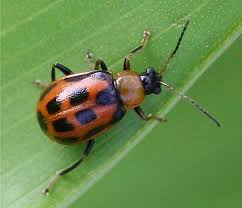 (16) Blister Beetle
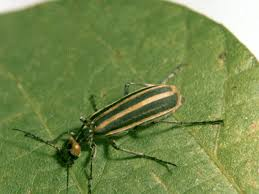 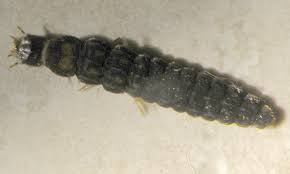 (17) Boll Weevil
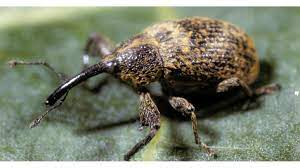 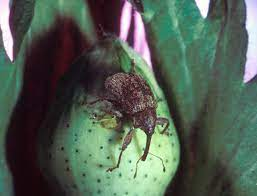 (18) Chinch Bug
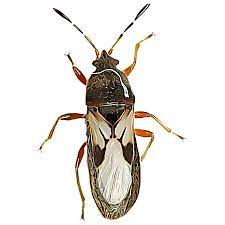 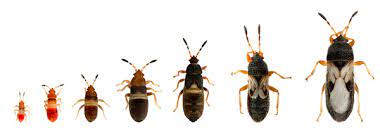 (19) Colorado Potato Beetle
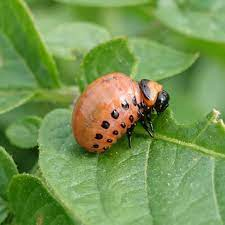 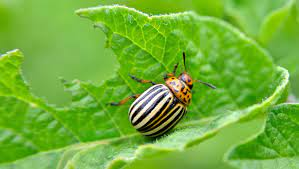 (20) Corn Earworm Adult (not on 2021 event)
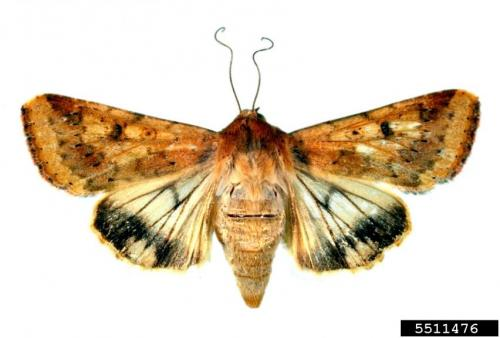 (21) Corn Earworm Larva
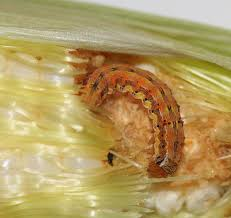 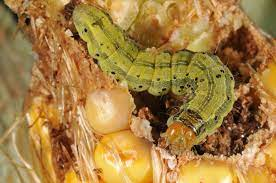 (22) Corn Rootworm Adult
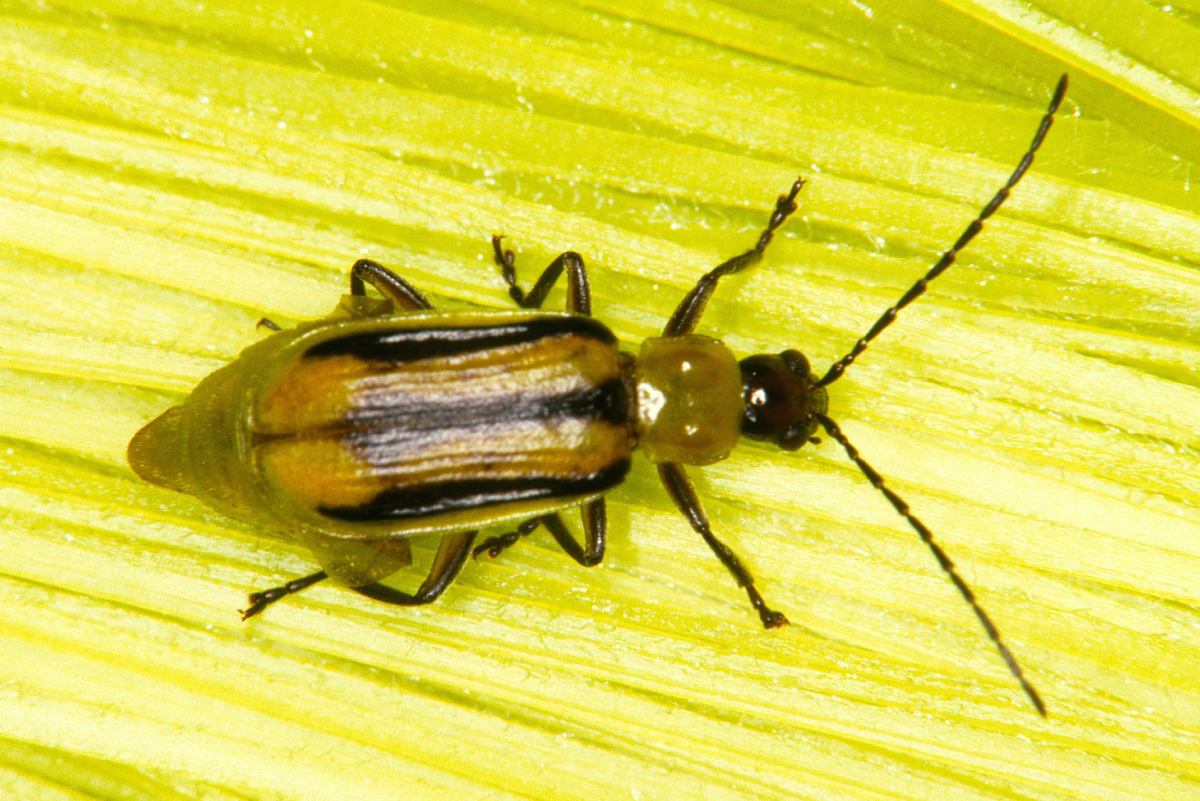 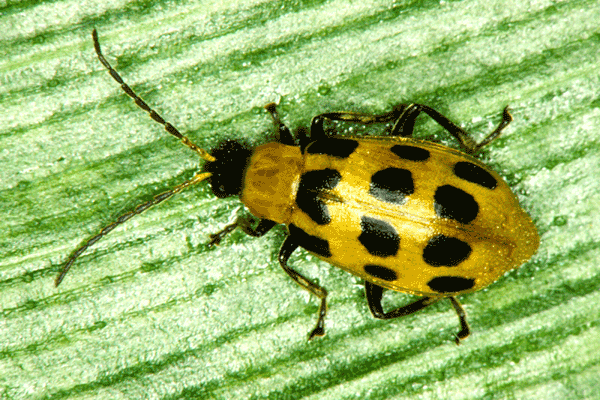 (23) Corn Rootworm Larva
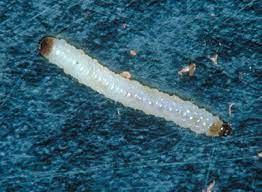 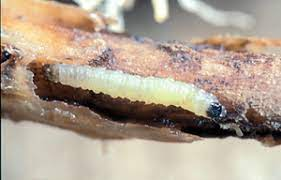 (24) Cutworm Adult (not on 2021 event)
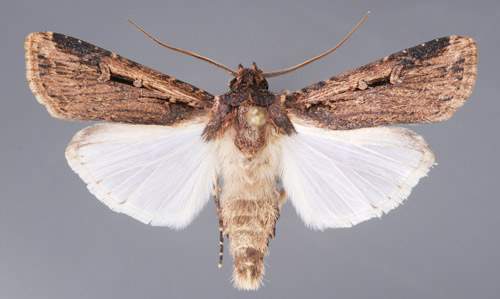 (25) Cutworm Larva
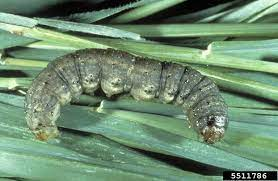 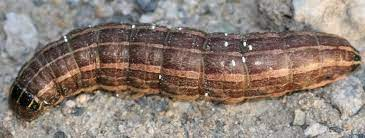 (26) European Corn Borer Adult (not on 2021 event)
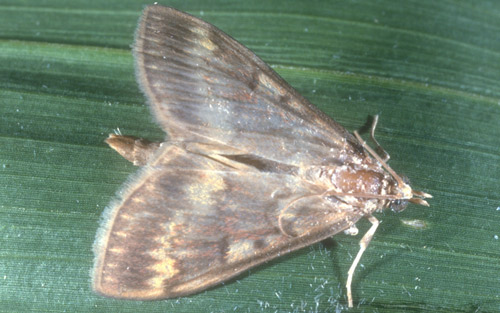 (27) European Corn Borer Larva
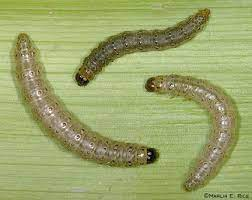 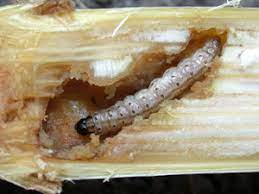 (28) Field Cricket
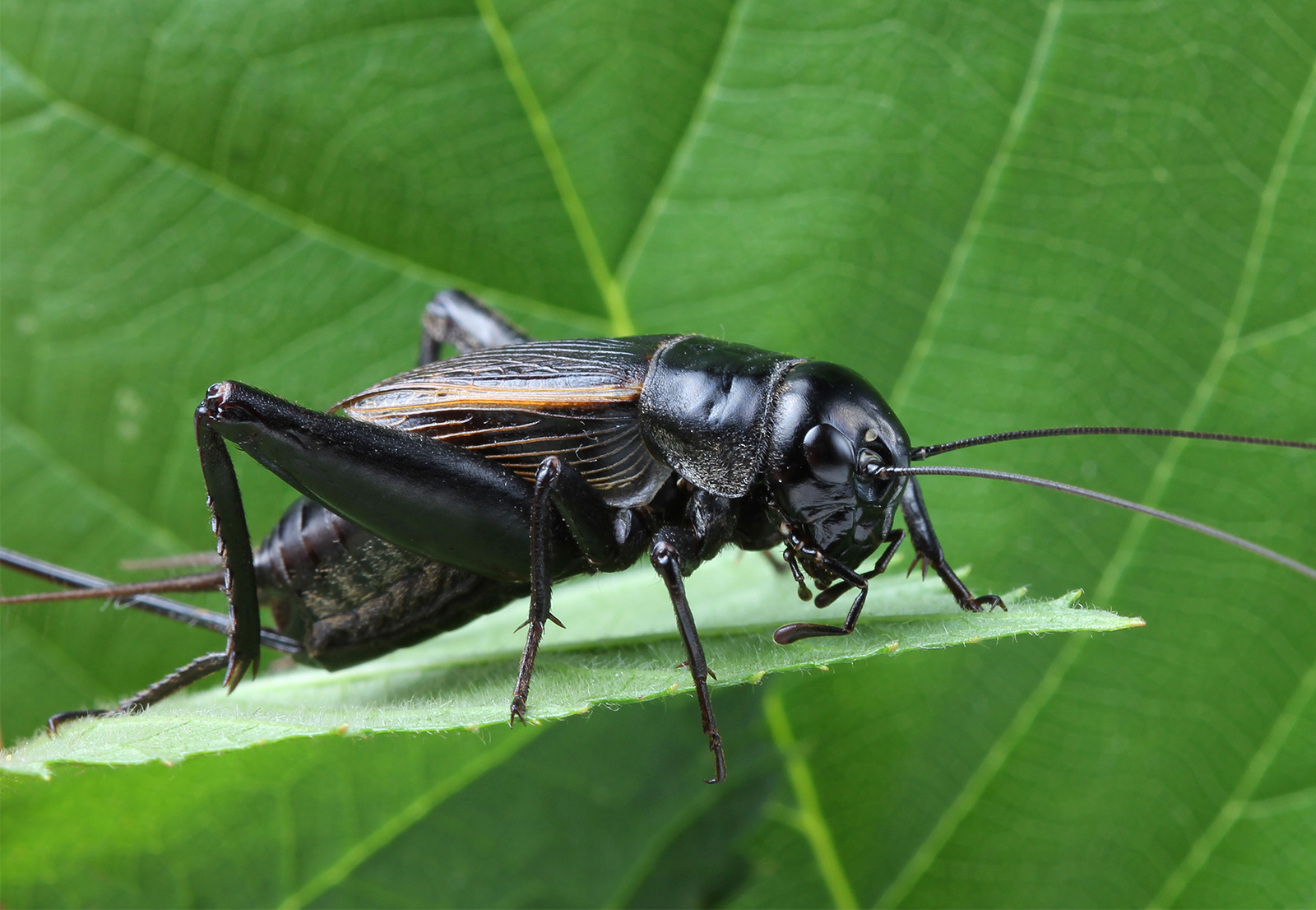 (29) Flea Beetle
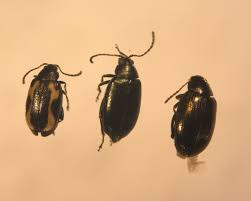 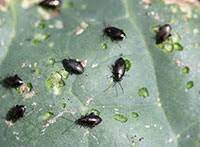 (30) Grain Weevil
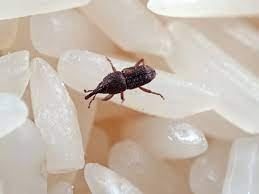 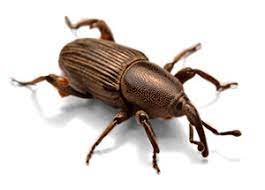 (31) Grasshopper
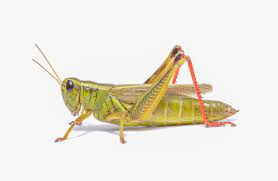 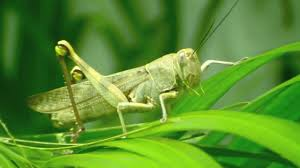 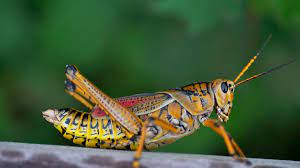 (32) Green Lacewing
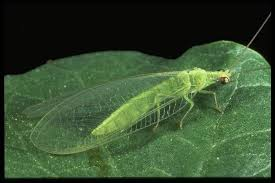 (33) Honeybee
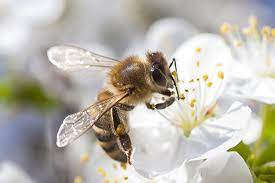 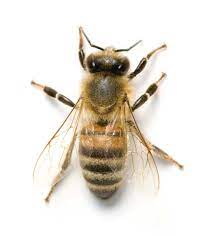 (34) Imported Cabbageworm
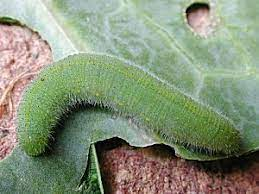 (35) Japanese Beetle
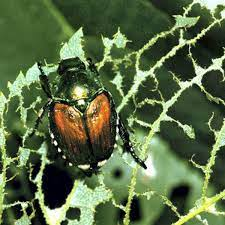 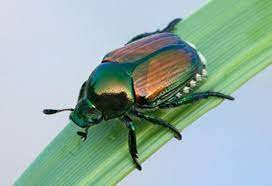 (36) Lady Beetle Adult or Larva
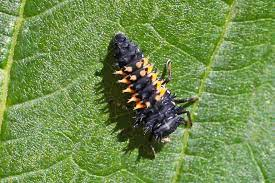 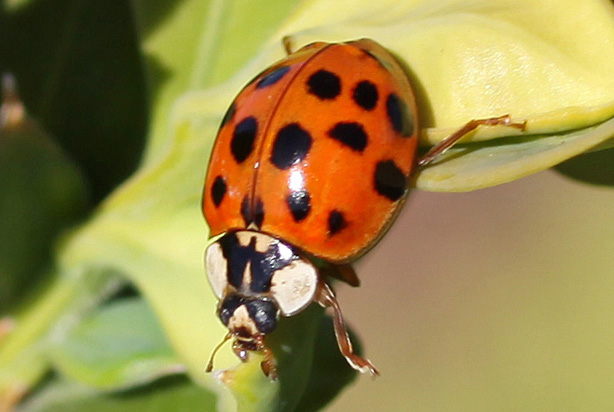 (37) Leafhopper
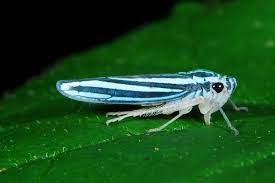 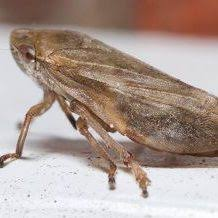 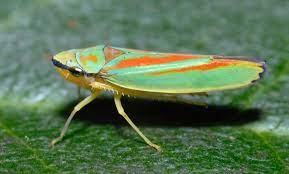 (38) Mexican Bean Beetle Adult or Larva
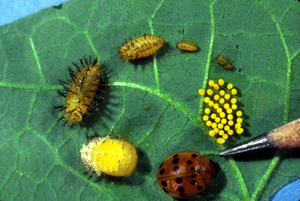 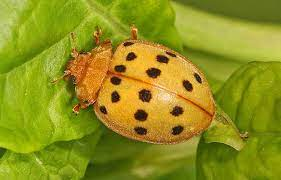 (39) Salt Marsh Caterpillar
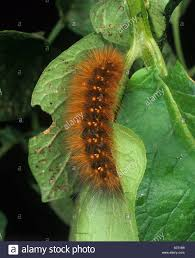 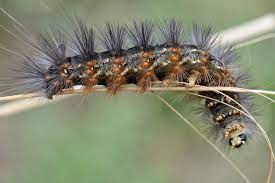 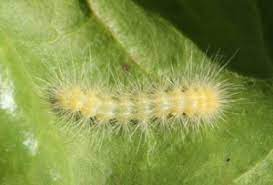 (40) Spidermite
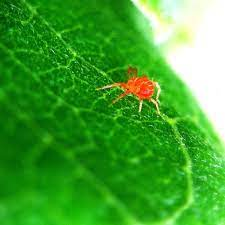 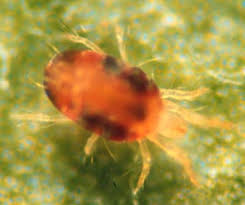 (41) Spittlebug
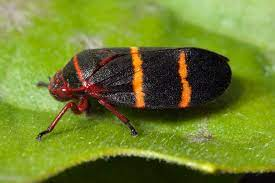 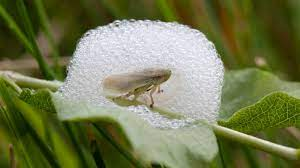 (42) Squash Bug
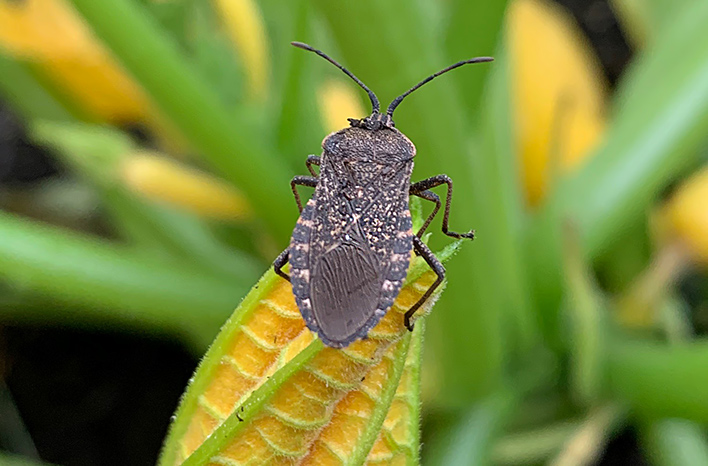 (43) Stinkbug
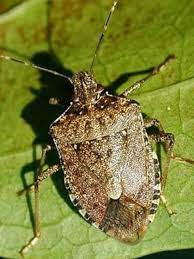 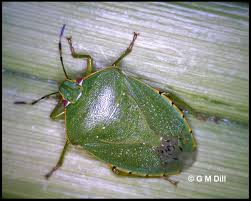 (44) Striped Cucumber Beetle
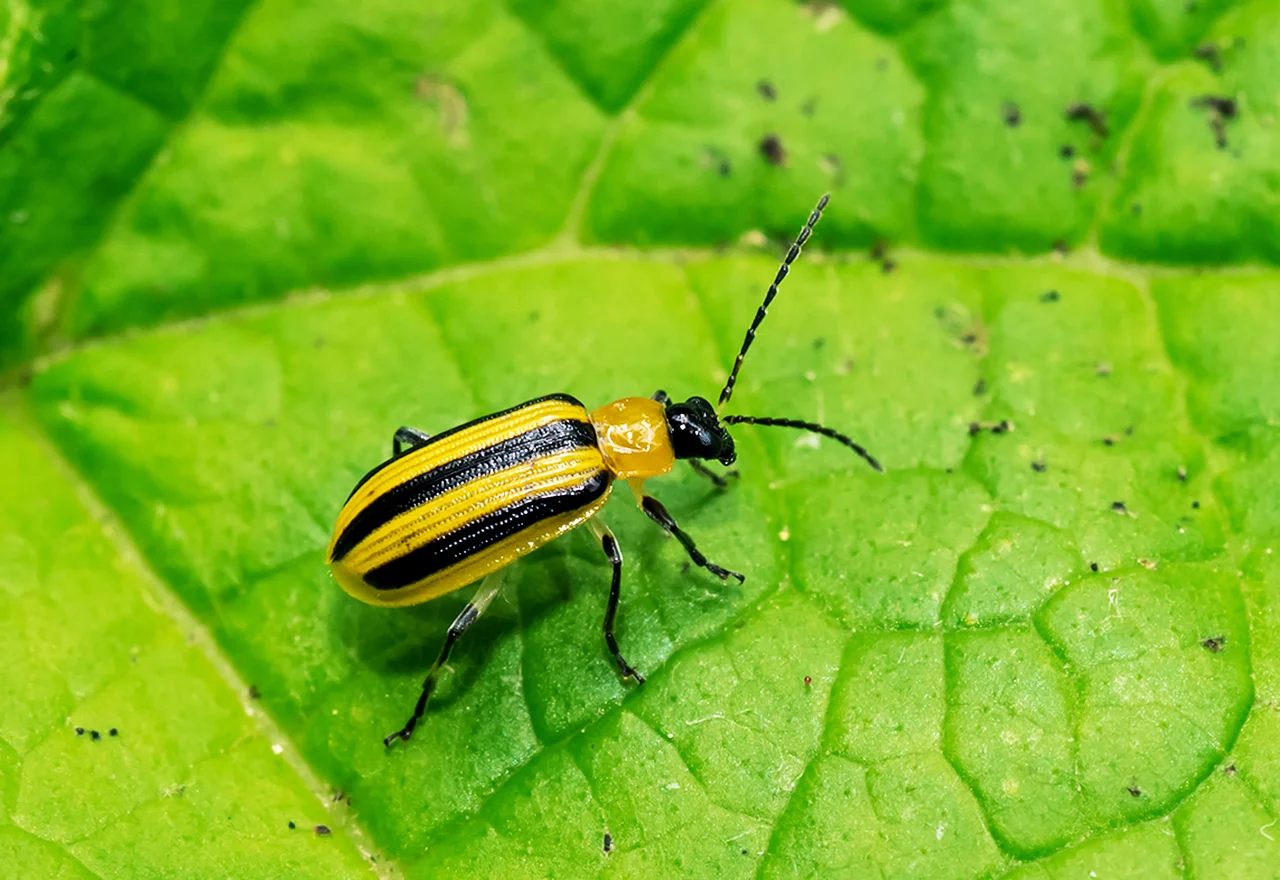 (45) Tarnished Plant Bug
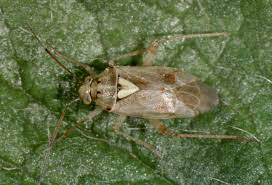 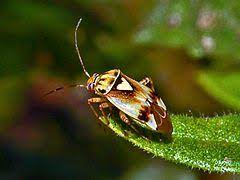 (46) Thrips
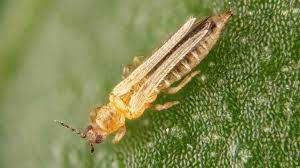 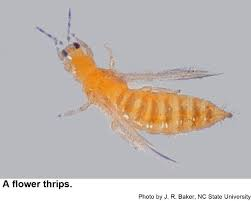 (47) Tobacco/Tomato Hornworm
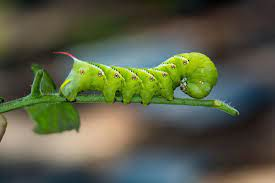 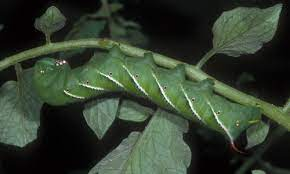 (48) Whitefly
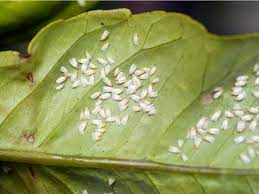 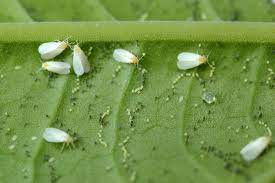 (49) Wireworm
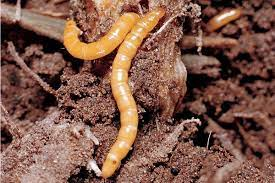 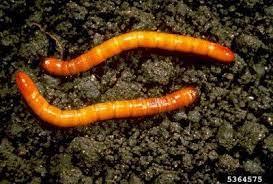